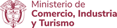 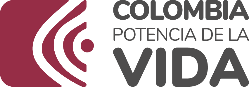 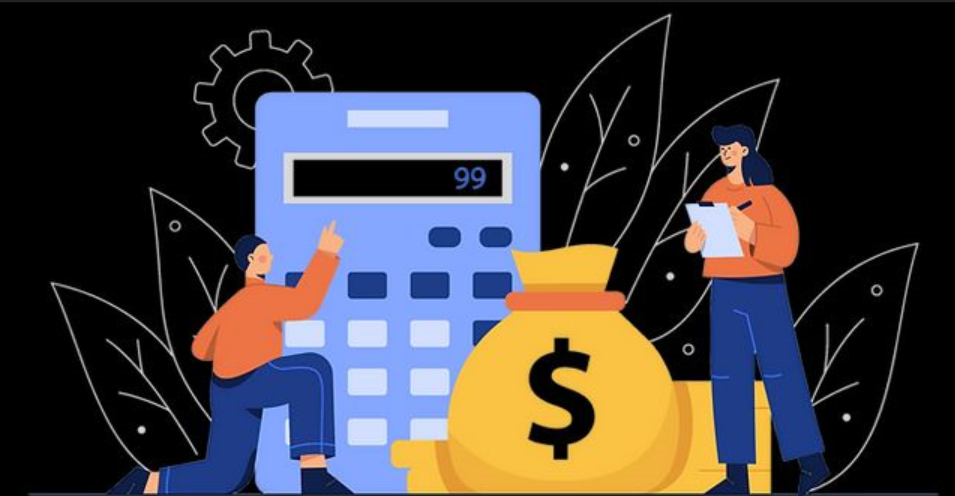 SECCIÓN 3501 – MINISTERIO DE COMERCIO INDUSTRIA Y TURISMO    
EJECUCIÓN  PRESUPUESTAL  ACUMULADA         DICIEMBRE 31 DE 2023
COMPROMETIDO   98,90%   -  OBLIGADO 66,66%
GRAFICA EJECUCIÓN PRESUPUESTAL ACUMULADA 
SECCIÓN 3501 MINCOMERCIO CON CORTE AL 31 DE DICIEMBRE DE 2023
Cifras en millones de pesos
GRÁFICA EJECUCIÓN PRESUPUESTAL ACUMULADA    
UNIDAD EJECUTORA 3501-01 GESTIÓN GENERAL CON CORTE AL 31 DE DICIEMBRE DE 2023
Cifras en millones de pesos
GRÁFICA EJECUCIÓN PRESUPUESTAL ACUMULADA   
UNIDAD EJECUTORA 3501-02 DIRECCIÓN DE COMERCIO EXTERIOR CON CORTE AL 31 DE DICIEMBRE DE 2023
Cifras en millones de pesos
SECCIÓN 3501 MINISTERIO DE COMERCIO INDUSTRIA Y TURISMO
EJECUCÍÓN GASTOS DE INVERSIÒN CON CORTE AL 31 DE DICIEMBRE DE 2023
Cifras en millones de pesos